BUKU SAKU
DINAS PENDIDIKAN TAHUN 2022
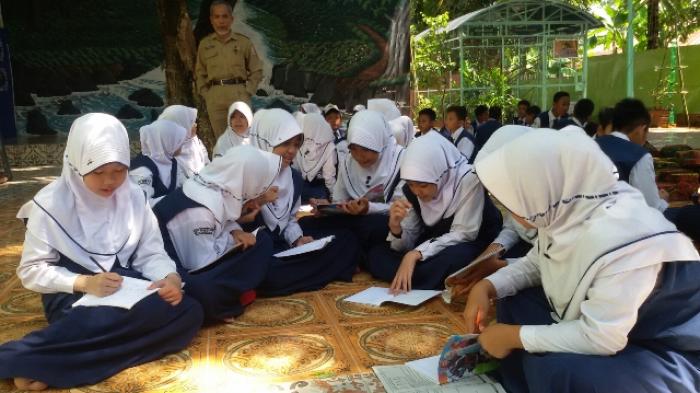 DINAS PENDIDIKAN
KOTA SAWAHLUNTO
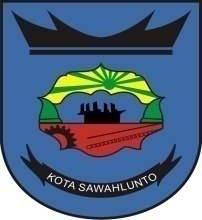 Alamat : Jln. Khatib Sulaiman Telp/Fax : (0754) 61536/62387  Kode Pos 27424       Home Page : diknas-sawahlunto.org Email : disdiksawahlunto@gmail.com
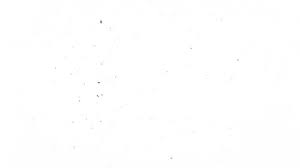 BUKU SAKU





DINAS PENDIDIKAN
KOTA SAWAHLUNTO

Alamat 	: Jl. Khatib Sulaiman
Telepon	: (0754) 61536
Fax	: (0754) 62387
Website	: http://www.diknas-sawahlunto.org
Email	: disdiksawahlunto@gmail.com

Tahun 2022
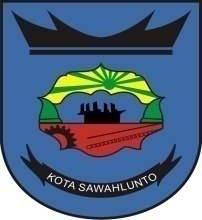 PEMERINTAH KOTA SAWAHLUNTO
DINAS PENDIDIKAN
Jl.Khatib Sulaiman Kota Sawahlunto, Email disdiksawahlunto@gmail.com 
Website. http://www.diknas_sawahlunto.org
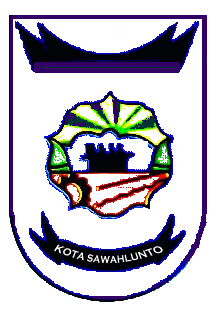 KATA SAMBUTAN KEPALA DINAS PENDIDIKAN
KOTA SAWAHLUNTO

Alhamdulilah karena atas Rahmat dan Hidayah-Nya, sehingga Penyusunan Buku Saku Dinas Pendidikan Kota Sawahlunto Tahun 2022 ini dapat diselesaikan.

Dengan adanya Buku Saku Dinas Pendidikan Kota Sawahlunto ini, diharapkan dapat memberikan informasi lengkap dan akurat yang dapat digunakan sebagai acuan untuk penyusunan perencanaan pembangunan pendidikan yang realistis dan penentuan suatu kebijakan, guna peningkatan mutu daya saing pendidikan ke arah yang lebih baik. Semoga Buku Saku ini dapat memberikan manfaat kepada kita semua.

Akhirnya, kami sangat berharap masukan dan kritik yang positif dari semua pihak guna lebih menyempurnakan Buku saku Dinas Pendidikan ini di tahun mendatang dan semoga Allah SWT senantiasa memberikan petunjuk serta kekuatan kepada kita semua dalam melaksanakan pembangunan Pendidikan.
KEPALA DINAS PENDIDIKAN
KOTA SAWAHLUNTO
dto

ASRIL, S.Pd.M.Pd
NIP. 19690311 199512 1 001
VISI KOTA SAWAHLUNTO
DENGAN KEBERSAMAAN KITA WUJUDKAN SAWAHLUNTO SEBAGAI KOTA WISATA YANG KREATIF, INOVATIF, UNGGUL, BERMARTABAT, BERKEADILAN DAN SEJAHTERA.
MISI KOTA SAWAHLUNTO
Menciptakan Kehidupan Beragama dan Budaya Yang Semakin Baik
Meningkatkan Kesejahteraan Masyarakat dan Pengembangan Ekonomi Kerakyatan Berbasis Ekonomi Kreatif
Mewujudkan Pendidikan yang Berkualitas untuk Menghasilkan Sumber Daya Manusia Yang Beriman, Kreatif dan Berdaya Saing
Menghadirkan Pemerintahan yang Baik, Bersih dan Inovatif
Meningkatkan Pelayanan Kesehatan yang Bermutu Bagi Masyarakat
Mengembangkan Potensi Wisata Secara Serius dan Berkelajutan
Tersedianya Infrastruktur Publik yang Merata dan Memadai
Penanganan Khusus terhadap Kelompok Marginal Seperti Lansia, Penyandang Disabilitas, Gangguan Jiwa dan Kelompok Marginal Lainnya
Mewujudkan Kota Berbasis Smart City dalam Peningkatan Kualitas Pelayanan Publik dan Daya Tarik Investasi
LETAK GEOGRAFI KOTA SAWAHLUNTO
DINAS PENDIDIKANKOTA SAWAHLUNTO MENJALANKAN MISI KE 3 PEMERINTAH KOTA SAWAHLUNTO
MEWUJUDKAN PENDIDIKAN YANG BERKUALITAS UNTUK MENGHASILKAN SUMBER DAYA MANUSIA YANG BERIMAN, KREATIF DAN BERDAYA SAING TINGGI
BAGAN STRUKTUR ORGANISASI DINAS PENDIDIKAN
KOTA SAWAHLUNTO
PEJABAT STRUKTURAL
PEGAWAI FUNGSIONAL UMUM
PEGAWAI HONOR DAERAH DAN SUKARELA
PENGAWAS, PENILIK, DAN TLD DINAS PENDIDIKAN
Nama – Nama Pengelola UPTD Kota Sawahlunto
UPTD KECAMATAN SILUNGKANG





ULP KECAMATAN BARANGIN
UPTD KECAMATAN LEMBAH SEGAR




UPTD KECAMATAN TALAWI
SATUAN PENDIDIKAN NON FORMAL SKB
JUMLAH PEGAWAI PNS PER GOL
JUMLAH PEGAWAI HONOR/KONTRAK
JUMLAH PENGAWAS DAN PENILIK PLS
JUMLAH SEKOLAH
1. TK/RA
KECAMATAN SILUNGKANG
KECAMATAN LEMBAH SEGAR
KECAMATAN BARANGIN
KECAMATAN TALAWI
2. SD/MI
KECAMATAN SILUNGKANG
KECAMATAN LEMBAH SEGAR
KECAMATAN BARANGIN
KECAMATAN TALAWI
3. SMP/MTs
JUMLAH SEKOLAH PAUD/KOBER PER KECAMATANKOTA SAWAHLUNTO TAHUN 2021/2022
JUMLAH SEKOLAH TK/RA DAN SD/MI PER KECAMATAN KOTA SAWAHLUNTO TAHUN 2021/2022
JUMLAH SEKOLAH SMP DAN MTs PER KECAMATAN KOTA SAWAHLUNTOTAHUN 2021/2022
JUMLAH KESELURUHAN SEKOLAHPER KECAMATAN KOTA SAWAHLUNTOTAHUN 2021/2022
DATA GURU DAN KEPALA SEKOLAH KOTA SAWAHLUNTO TAHUN 2021/2022
DATA SISWAMENURUT JENJANG PENDIDIKANKOTA SAWAHLUNTO TAHUN 2021/2022
DATA RUANG KELASMENURUT JENJANG PENDIDIKANKOTA SAWAHLUNTO TAHUN 2021/2022
JUMLAH SISWA YANG BERSEKOLAH BERDASARKAN UMUR
PROFIL PENDIDIKAN TAHUN 2021/2022
JUMLAH LULUSAN SD/MI  TAHUN 2021/2022
JUMLAH LULUSAN SMP/MTsTAHUN 2021/2022
JUMLAH SISWA SD/MI PUTUS SEKOLAH (DO) SD/MITAHUN PELAJARAN 2021/2022
JUMLAH SISWA SMP/MTs PUTUS SEKOLAH (DO) SMP/MTs TAHUN PELAJARAN 2021/2022
Jumlah Siswa Mengulang dan MelanjutkanSD/MI TAHUN 2021/2022
Jumlah Siswa Mengulang dan MelanjutkanSMP/MTs TAHUN 2021/2022
DATA JUMLAH SISWA SD PERTINGKAT TAHUN PELAJARAN 2021/2022
DATA JUMLAH SISWA MI PERTINGKAT 
TAHUN PELAJARAN 2021/2022
Jumlah Siswa SMP Per Tingkat Tahun 2021/2022
Jumlah Siswa MTs Per Tingkat Tahun 2021/2022
GAMBARAN DATA SATUAN PENDIDIKAN, PENDIDIK DAN TENAGA KEPENDIDIKAN
SATUAN PENDIDIKAN
     1. DATA JUMLAH SEKOLAH
DATA SEKOLAH BERDASARKAN STATUS SEKOLAH
DATA JUMLAH ROMBEL SEKOLAH
DATA JUMLAH SISWA BERDASARKAN JENIS KELAMIN
DATA JUMLAH SISWA BERDASARKAN USIA
DATA JUMLAH GURU PADA TINGKAT PENDIDIKAN
DATA GURU BERDASARKAN JENIS KELAMIN
DATA GURU BERDASARKAN TINGKAT PENDIDIKAN
DATA GURU BERDASARKAN STATUS KEPEGAWAIAN
DATA GURU BERDASARKAN STATUS SERTIFIKASI
DATA GURU BERDASARKAN JAM MENGAJAR
DATA GURU BERDASARKAN GOLONGAN
DATA JUMLAH GURU BERDASARKAN USIA
DATA JUMLAH KEPALA SEKOLAH
DATA KEPALA SEKOLAH BERDASARKAN JENIS KELAMIN
DATA KEPALA SEKOLAH BERDASARKAN USIA
DATA KEPALA SEKOLAH 
BERDASARKAN STATUS KEPEGAWAIAN
DATA KEPALA SEKOLAH 
BERDASARKAN TINGKAT PENDIDIKAN
DATA KEPALA SEKOLAH 
BERDASARKAN STATUS SERTIFIKASI
DATA TENAGA KEPENDIDIKAN 
BERDASARKAN JENIS KELAMIN
DATA TENAGA KEPENDIDIKAN BERDASARKAN USIA
DATA TENAGA KEPENDIDIKAN 
BERDASARKAN STATUS KEPEGAWAIAN
DATA TENAGA KEPENDIDIKAN 
BERDASARKAN TINGKAT PENDIDIKAN
DATA PENGAWAS BERDASARKAN JENIS KELAMIN
DATA PENGAWAS BERDASARKAN USIA
DATA PENGAWAS BERDASARKAN TINGKAT PENDIDIKAN
DATA PENGAWAS BERDASARKAN STATUS SERTIFIKASI
DATA PENGAWAS BERDASARKAN STATUS KEPENGAWASAN
DATA PENGAWAS BERDASARKAN MATA PELAJARAN